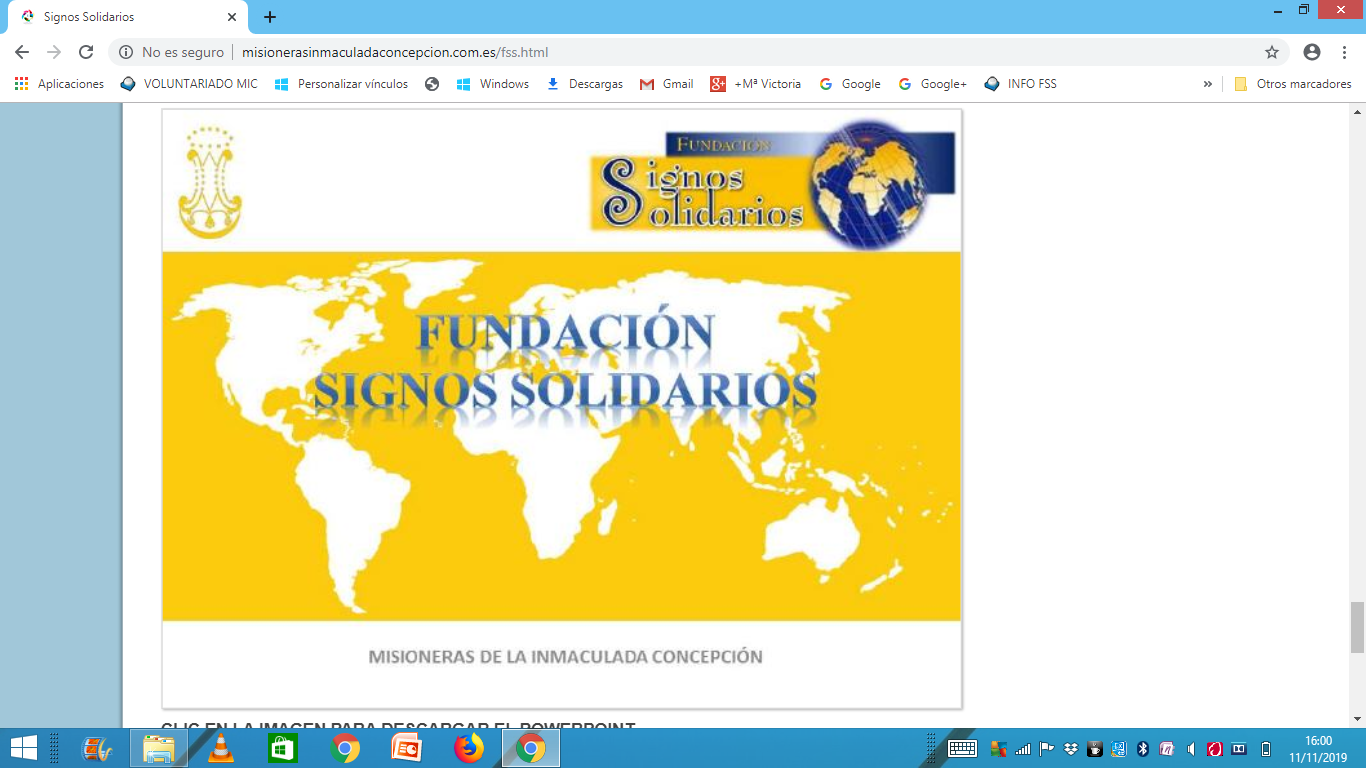 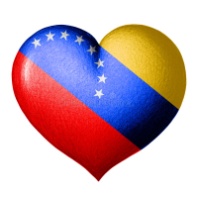 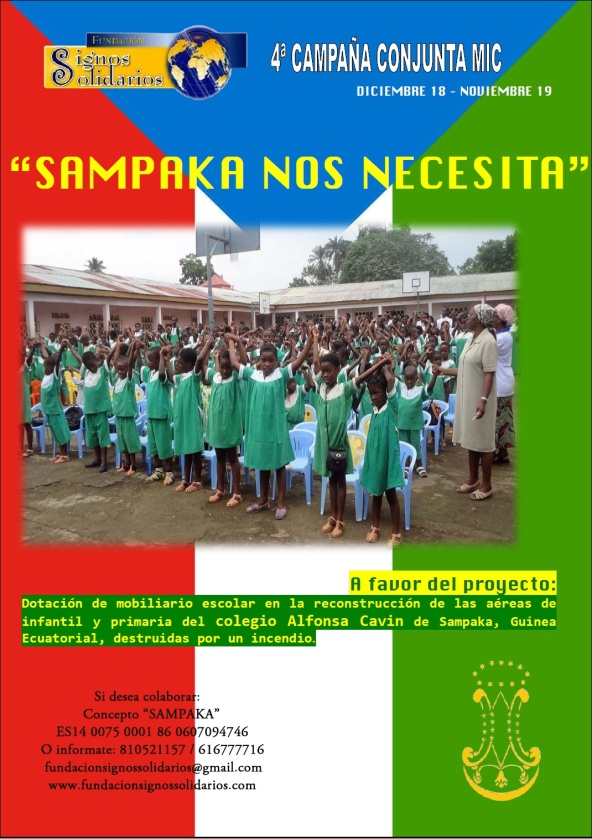 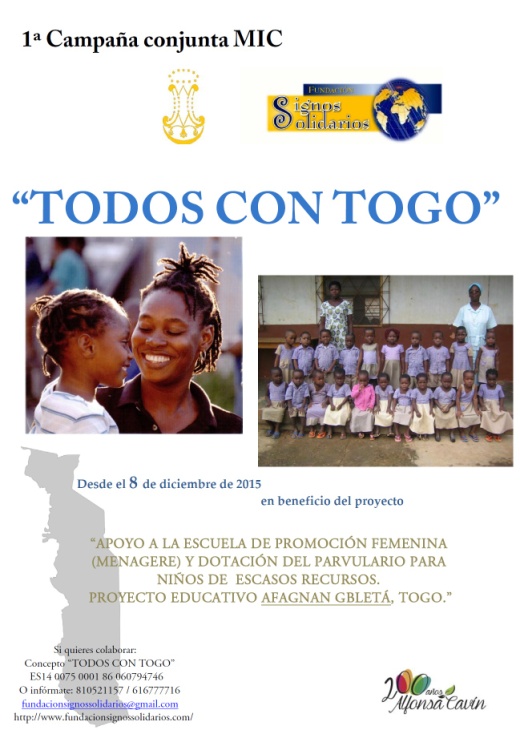 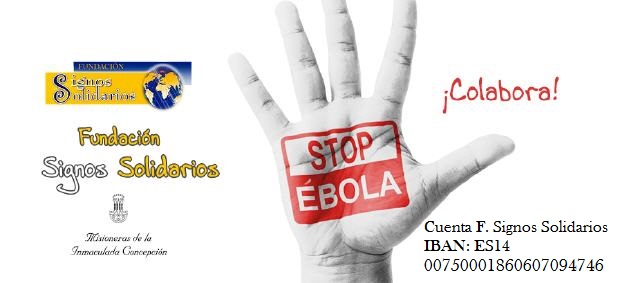 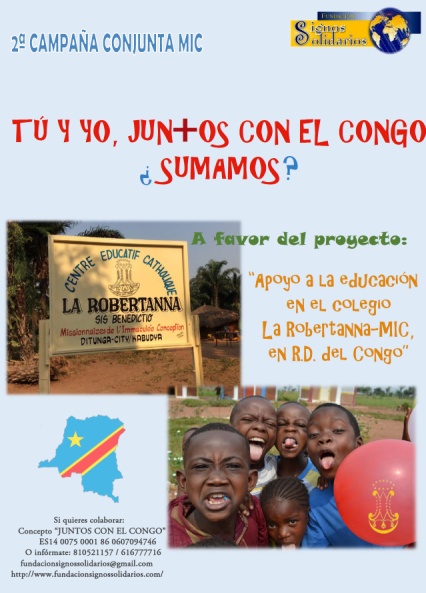 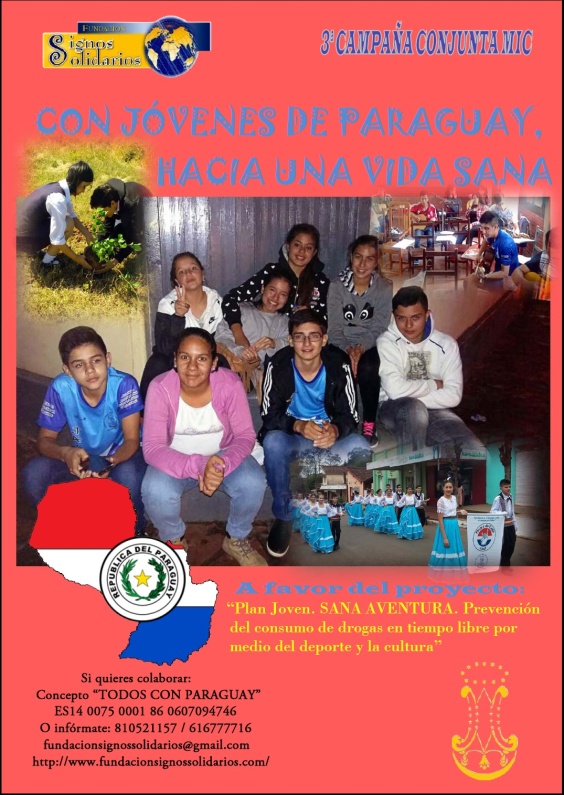 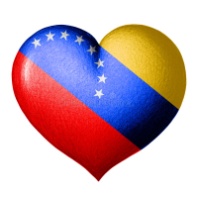 REINAUGURACIÓN DEL COLEGIO ALFONSA CAVIN EN SAMPAKA (campaña diciembre 2018 – noviembre 2019)
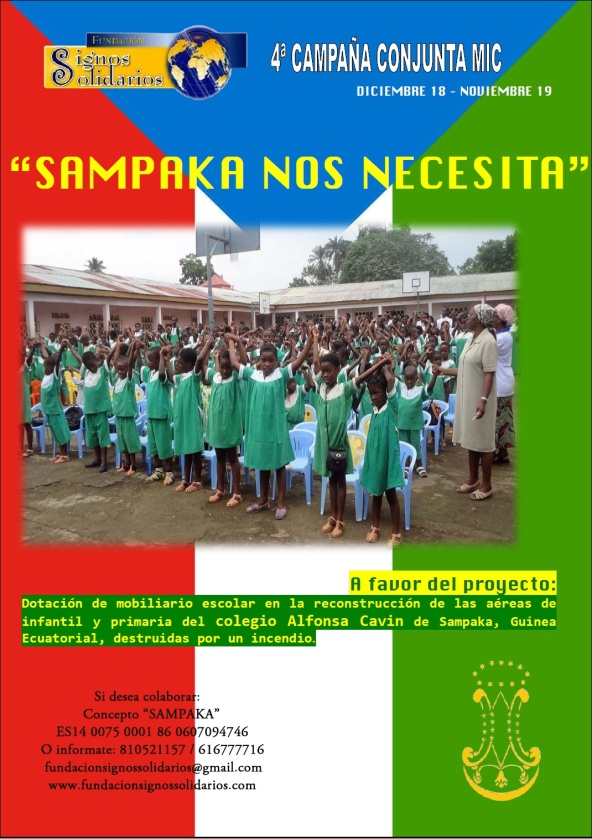 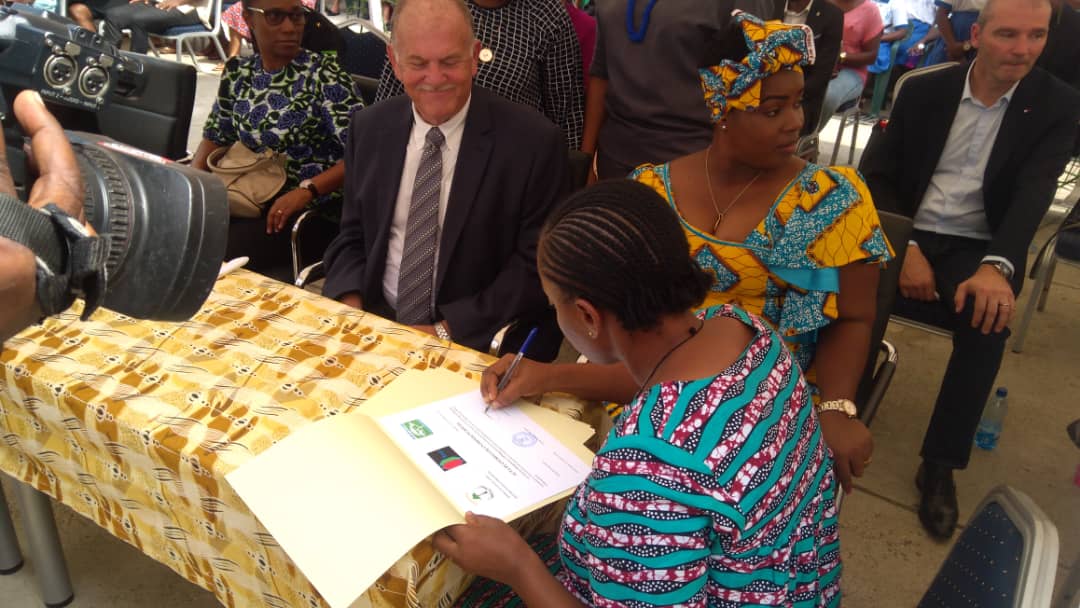 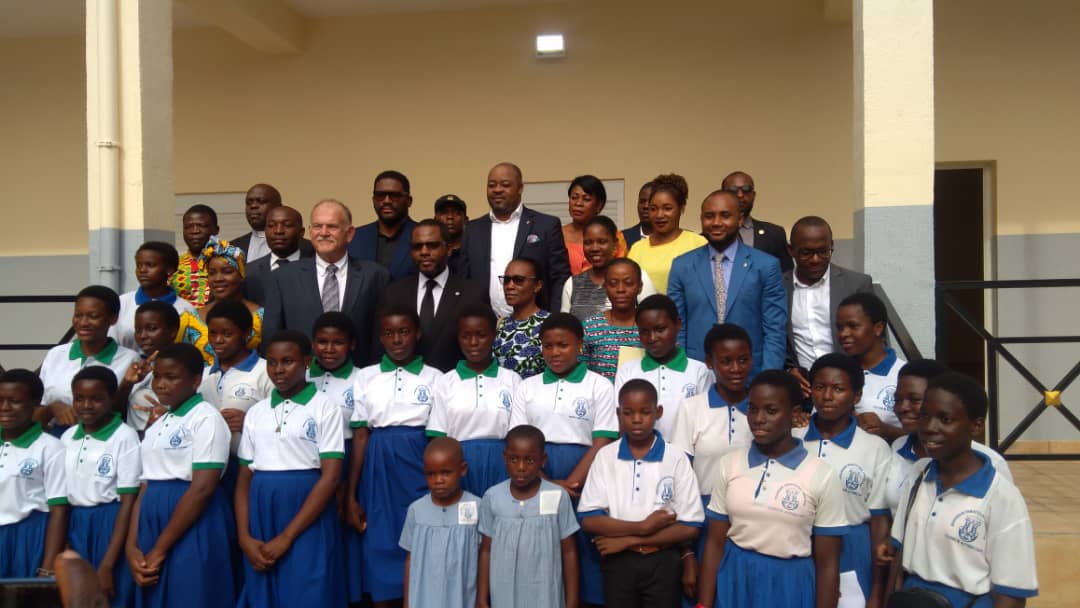 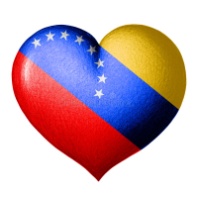 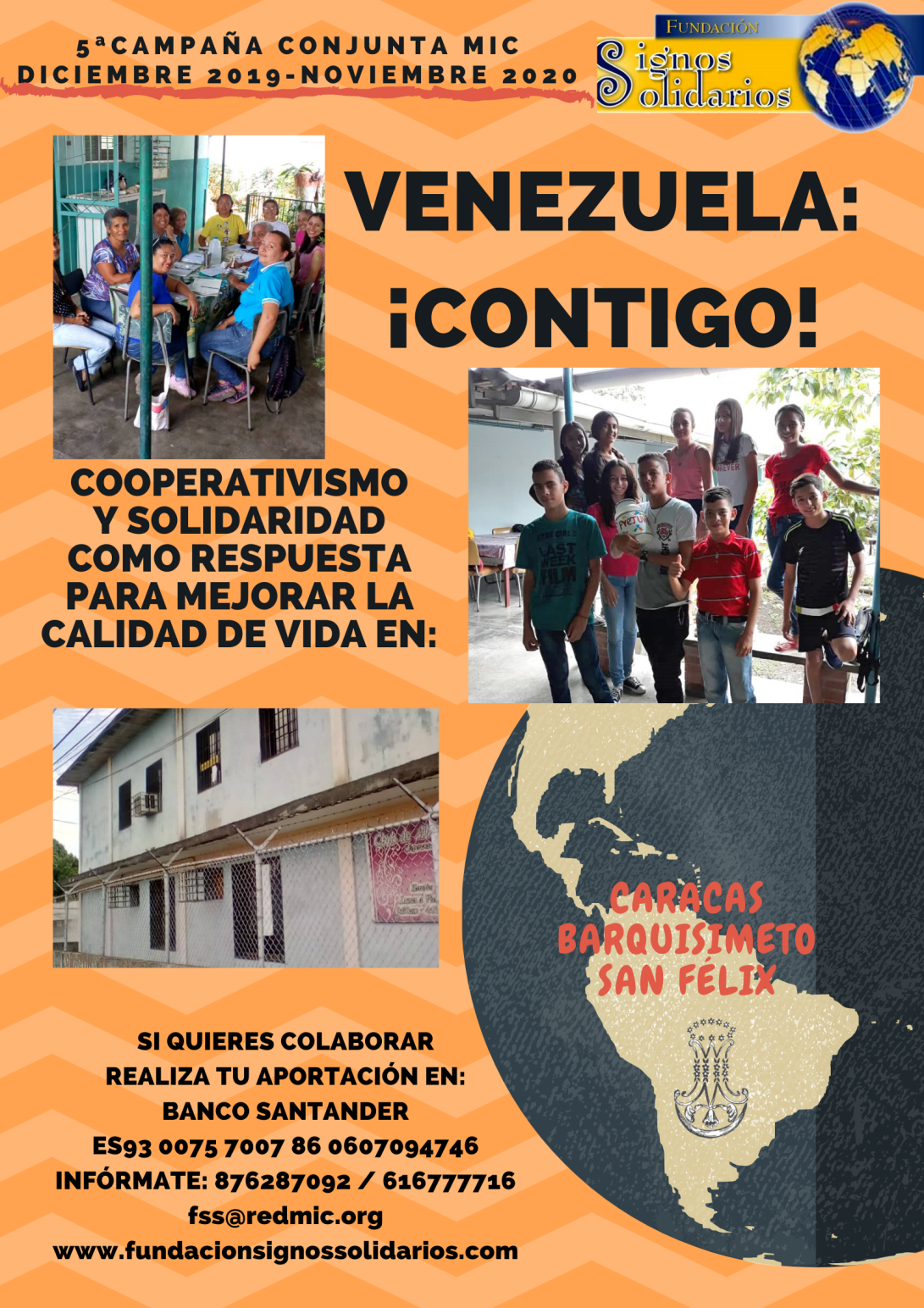 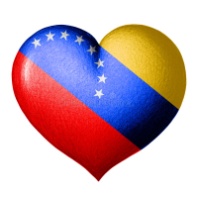 V E N E Z U E L A
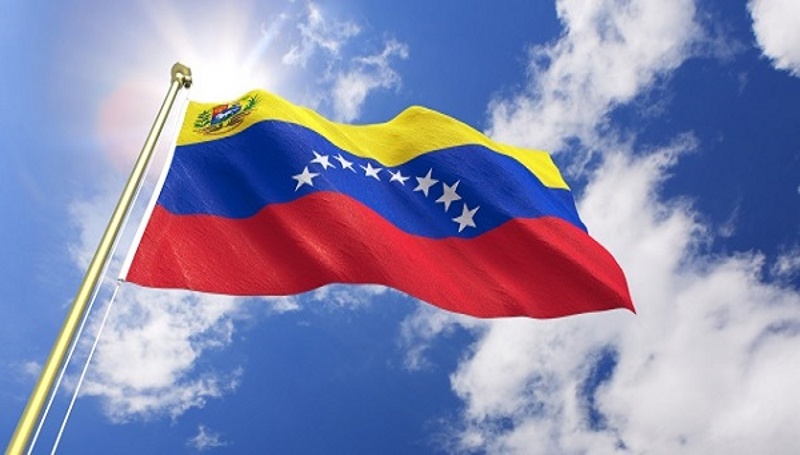 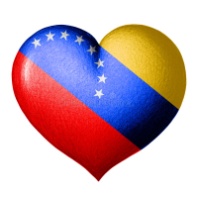 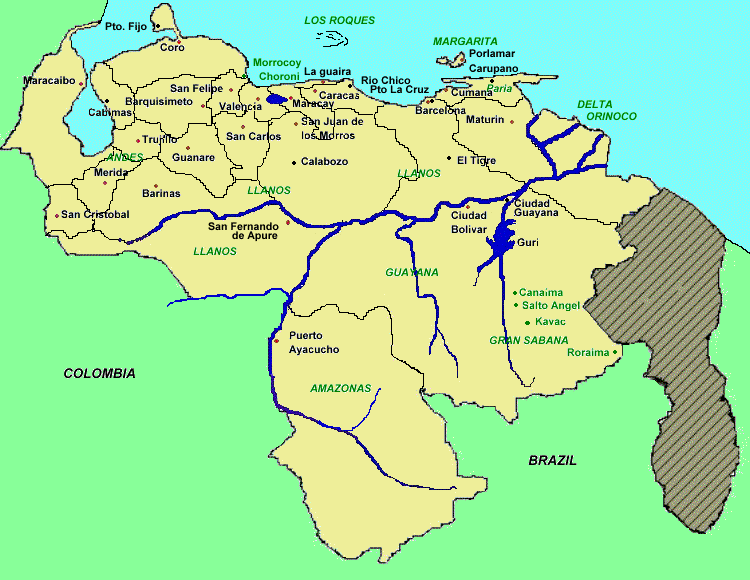 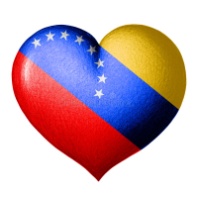 COOPERATIVISMO Y SOLIDARIDAD COMO RESPUESTA PARA MEJORAR LA CALIDAD DE VIDA EN: CARACAS, BARQUISIMETO Y SAN FÉLIX
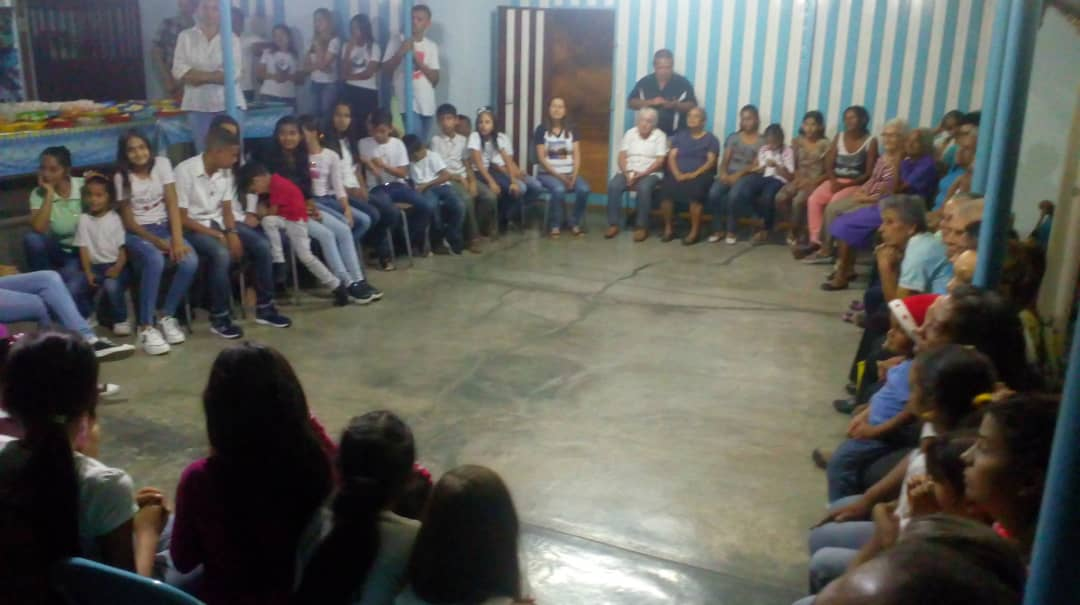 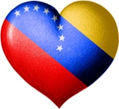 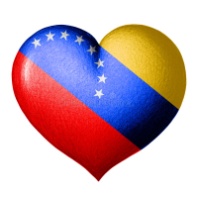 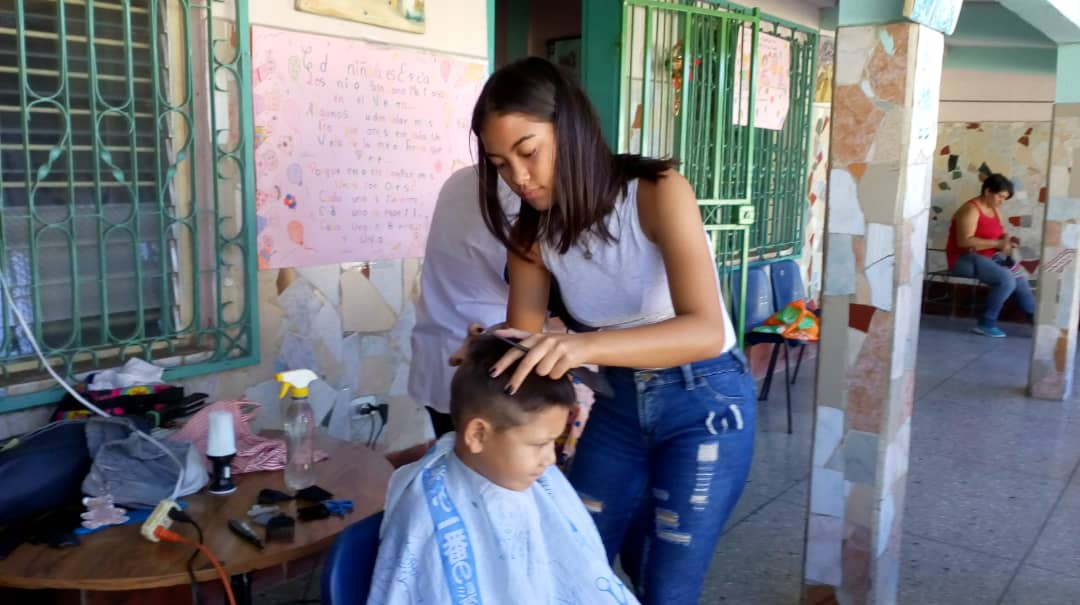 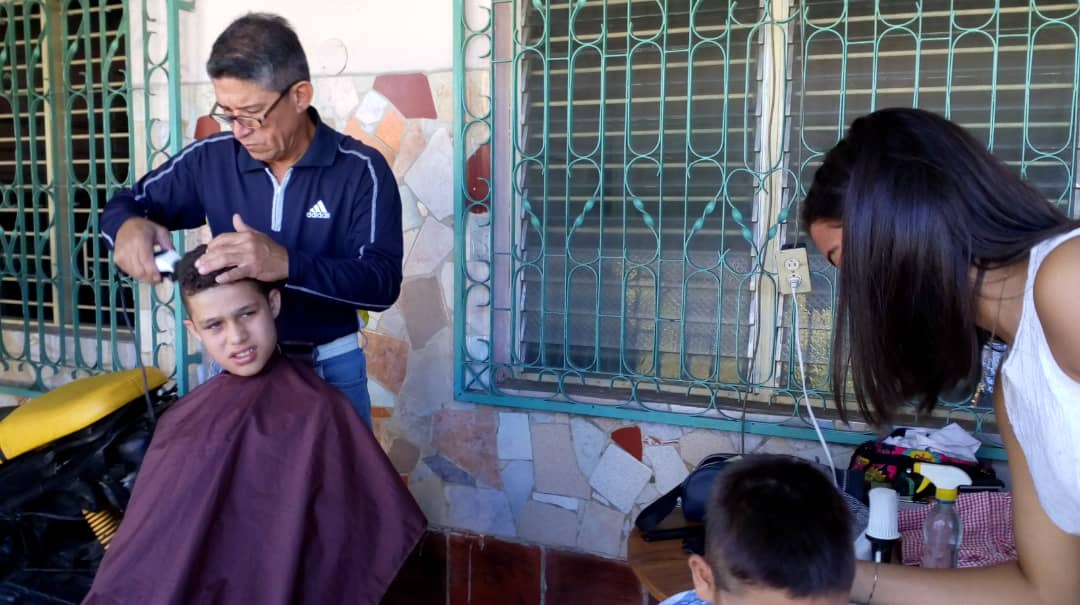 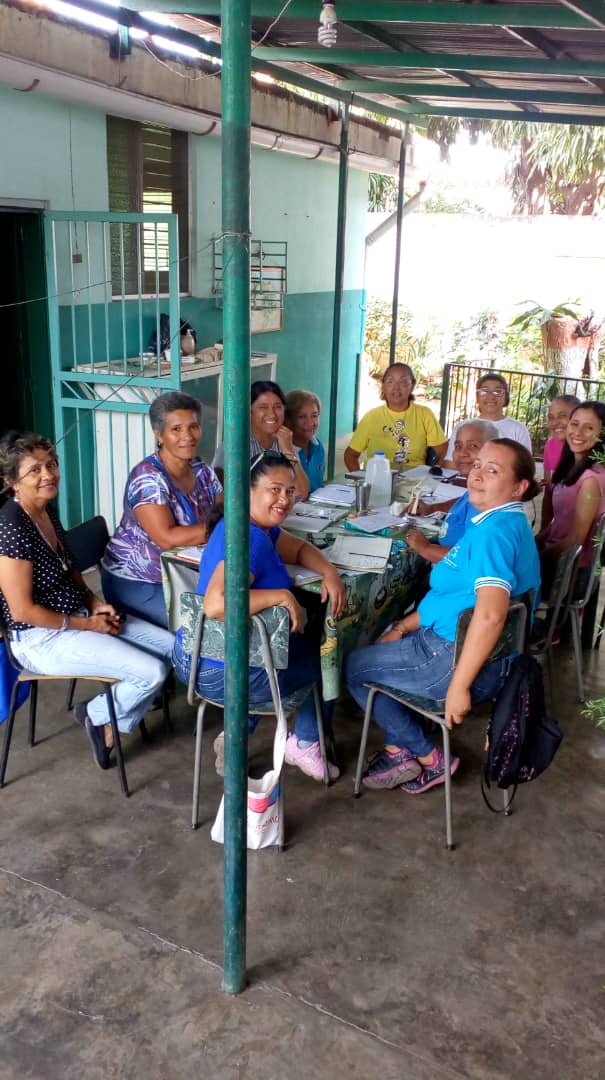 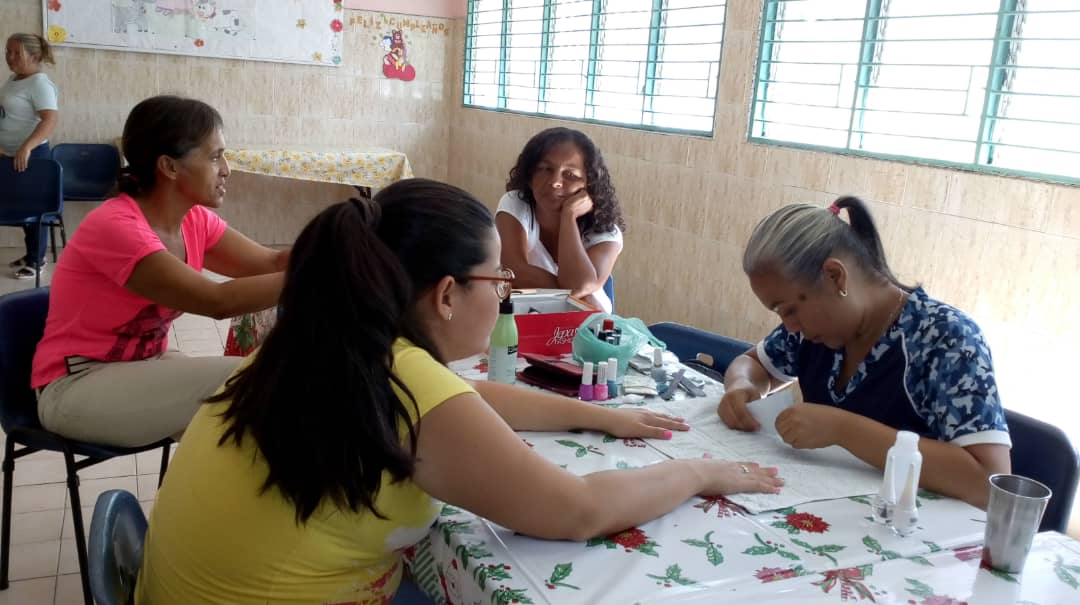 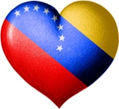 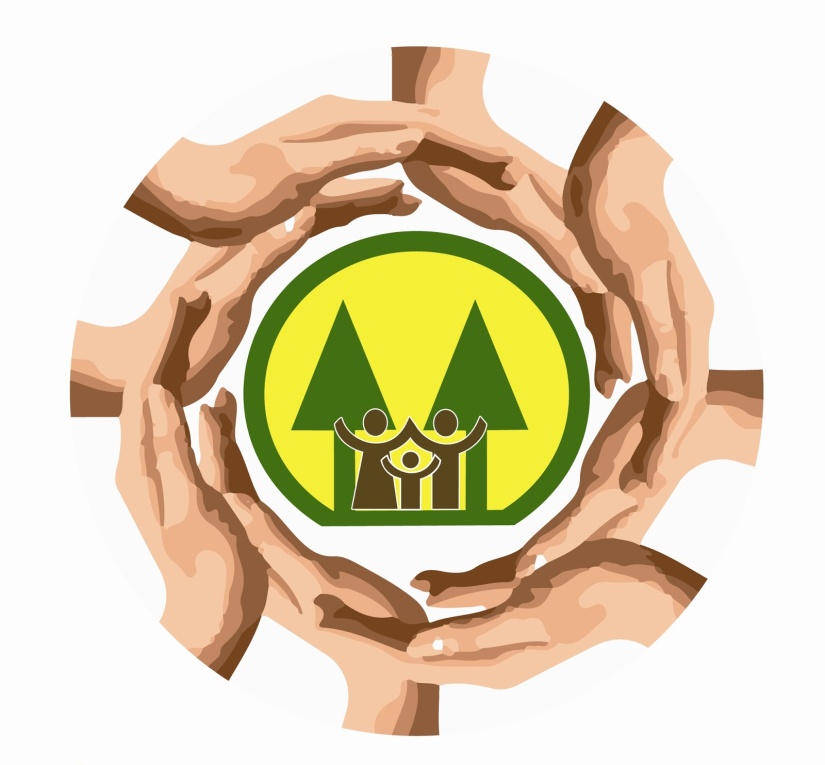 Elaboración artesanal de productos alimenticios, productos de higiene y limpieza a precios solidarios.
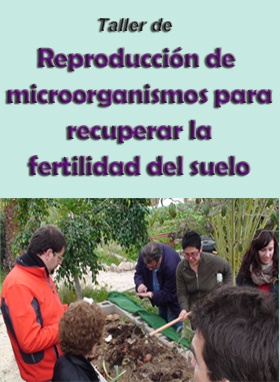 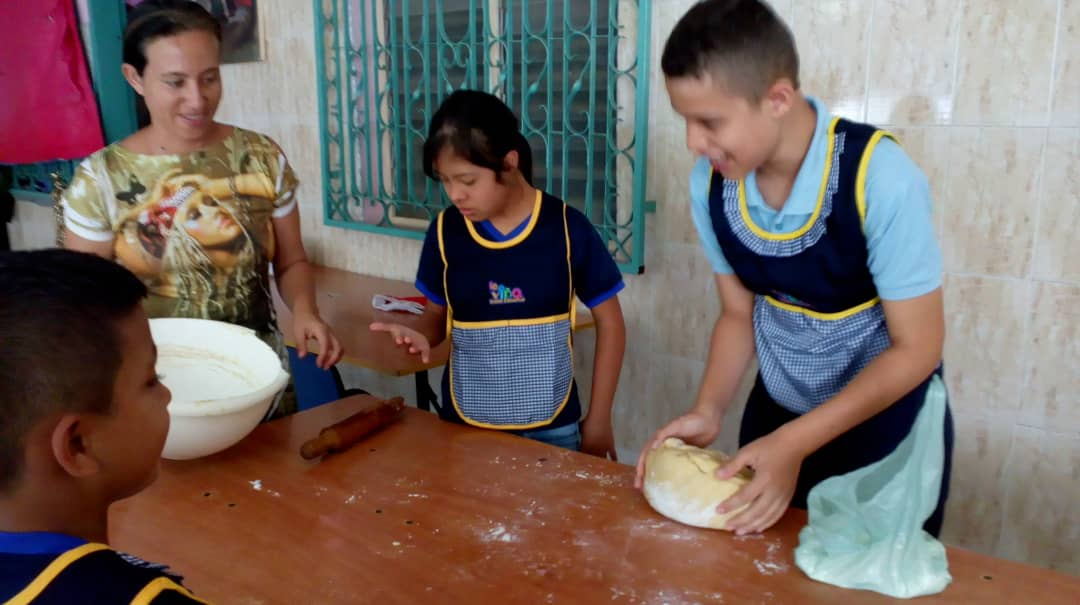 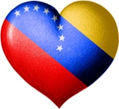 talleres de música para niños y adolescentes
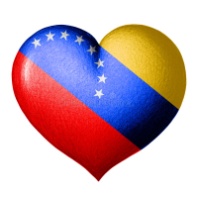 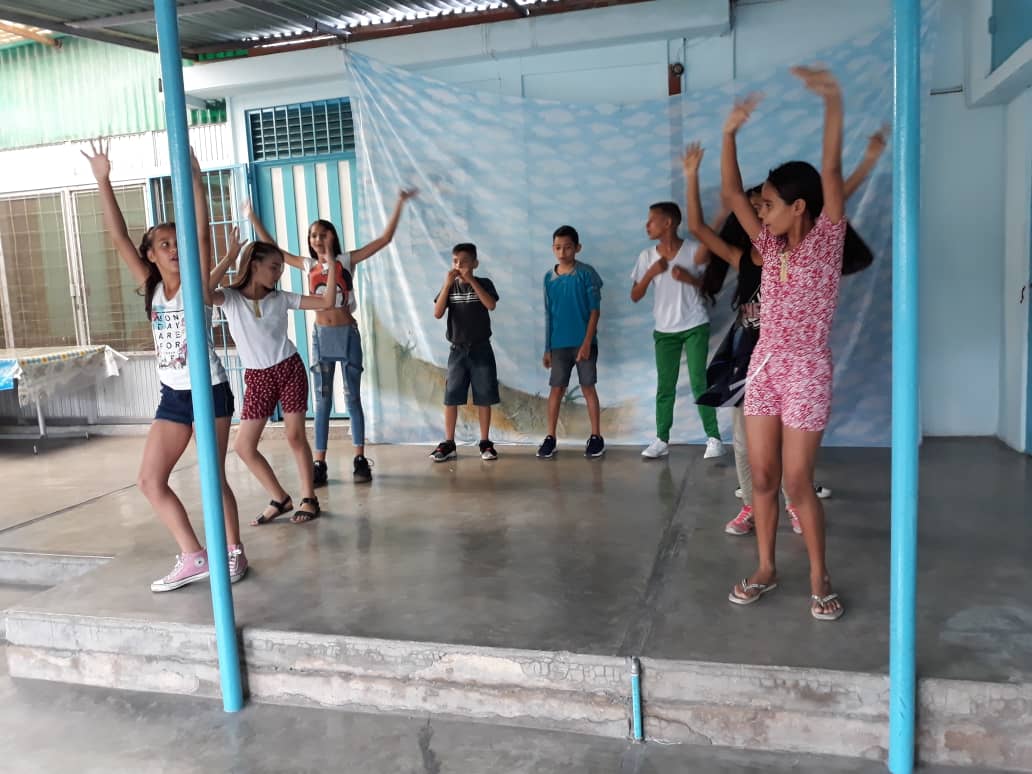 como un medio para enriquecer el desarrollo integral de nuestra juventud
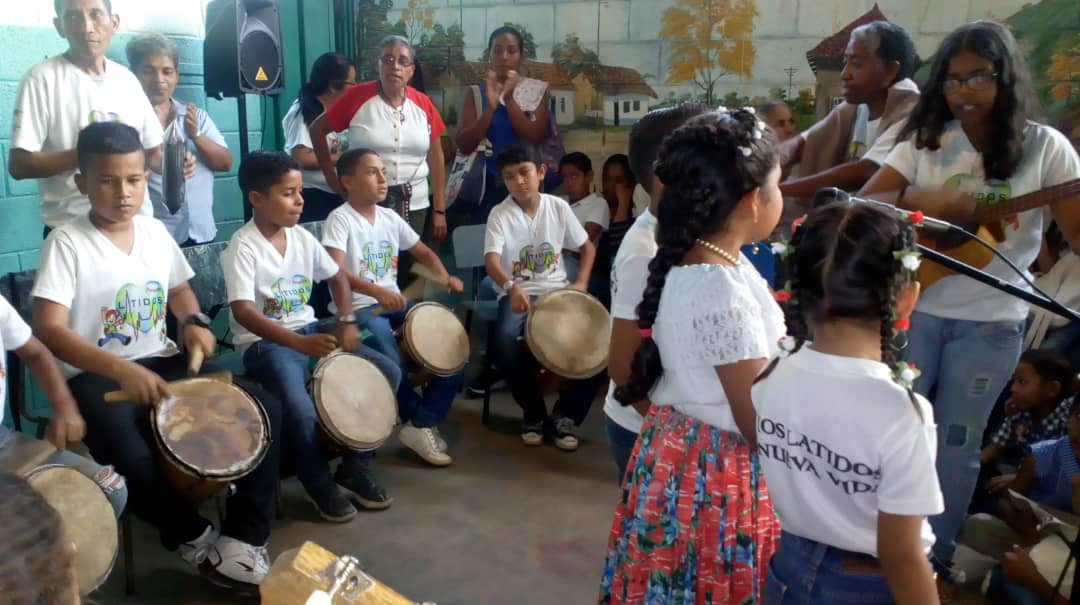 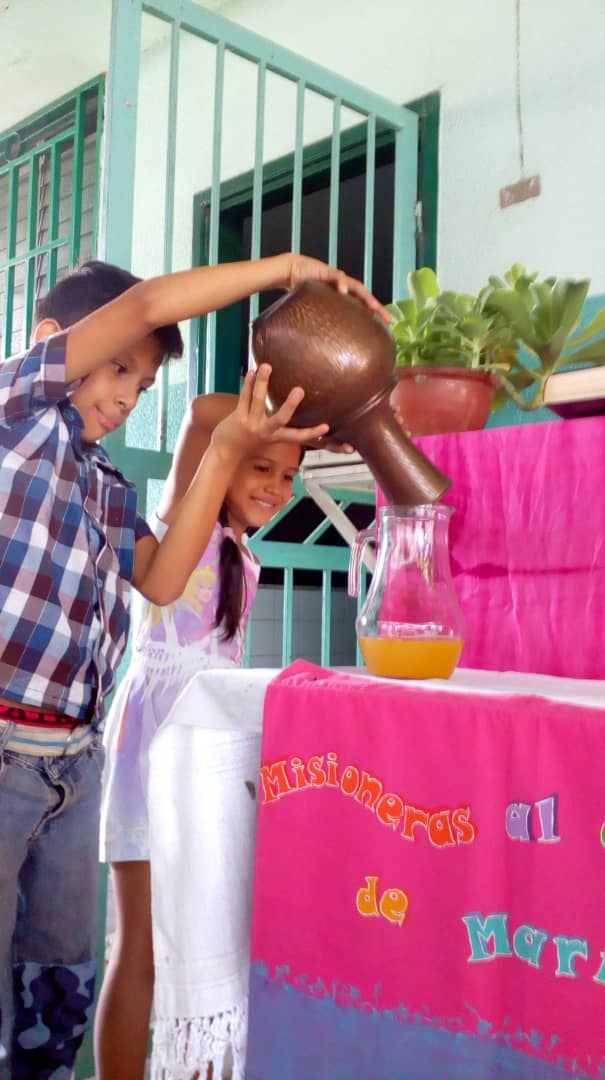 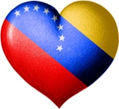 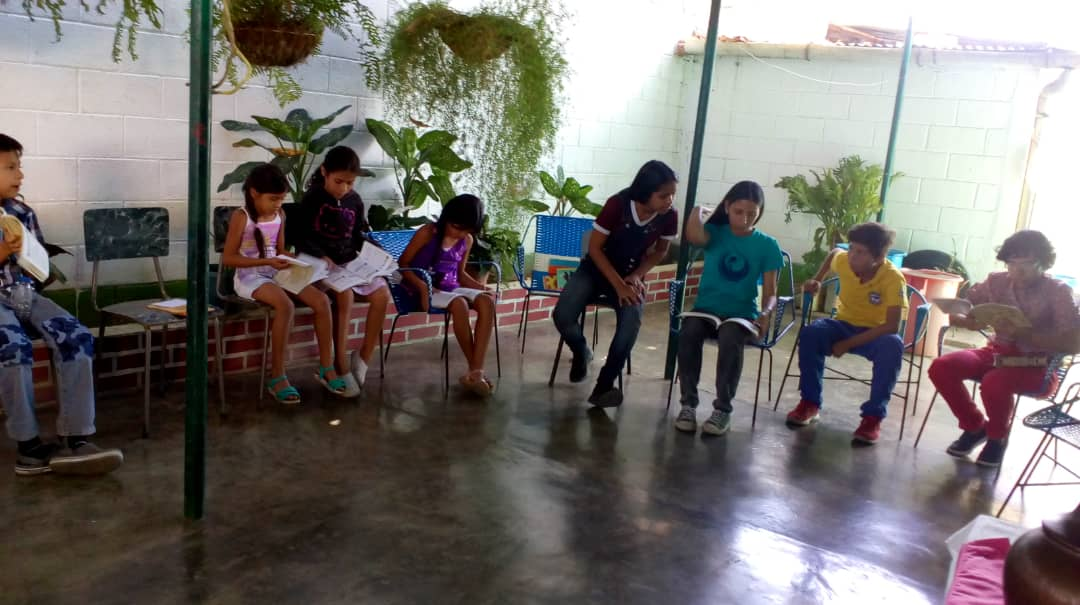 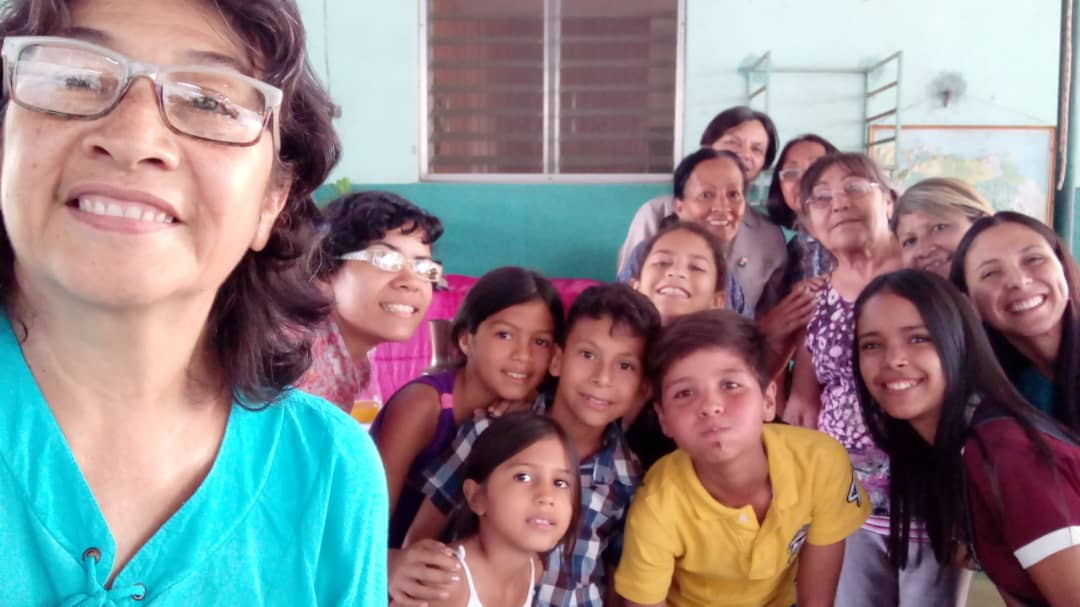 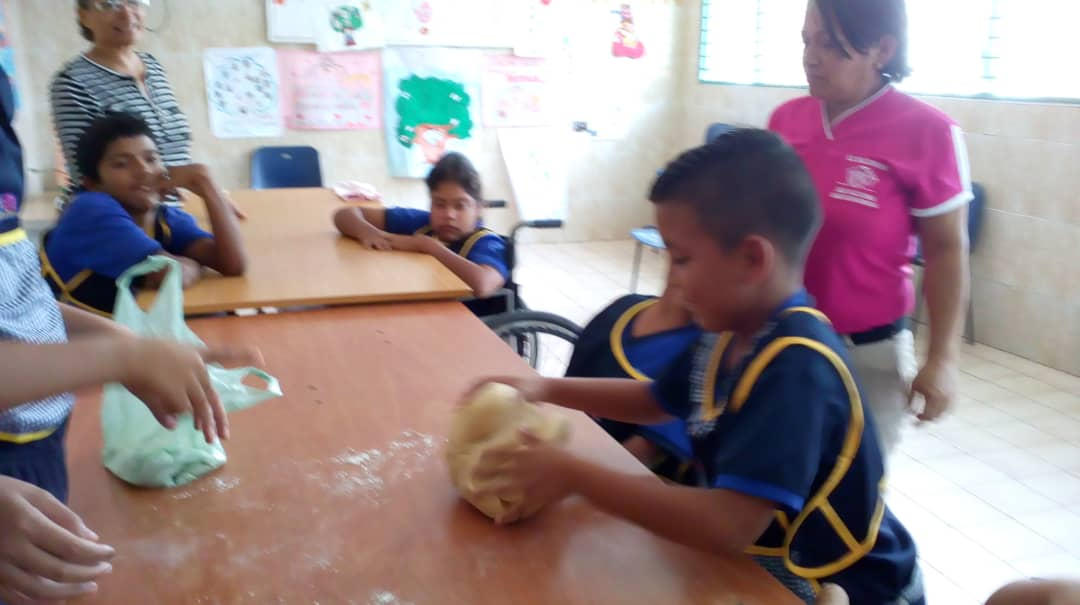 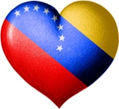 CAPACITACIÓN DEL PERSONAL y REPARACIÓN del Centro de Salud “Corazón de María” y del Club de Abuelos “Esperanza Viva” en San Félix
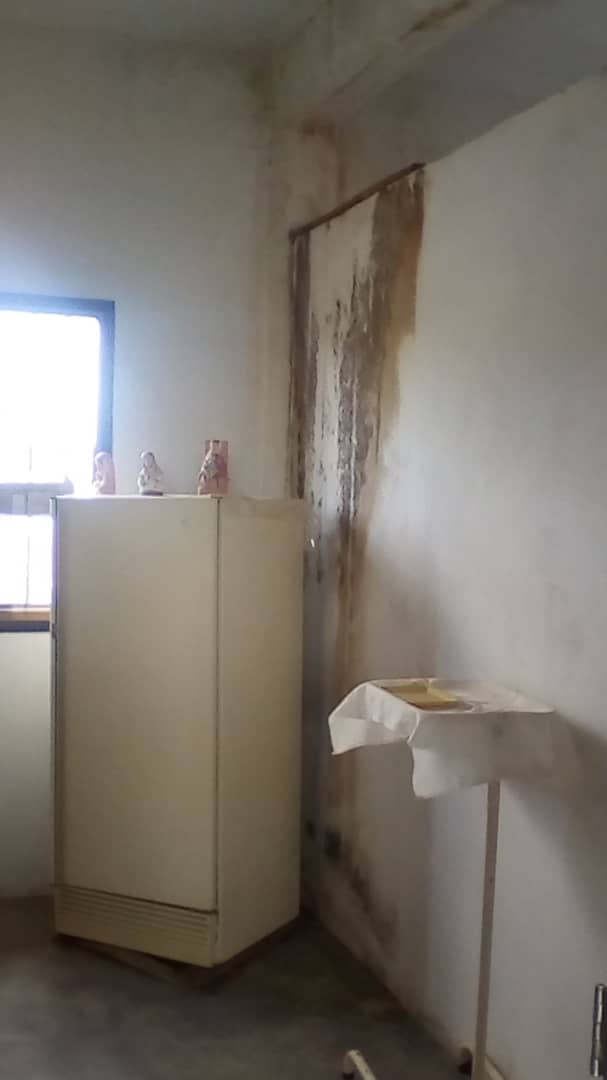 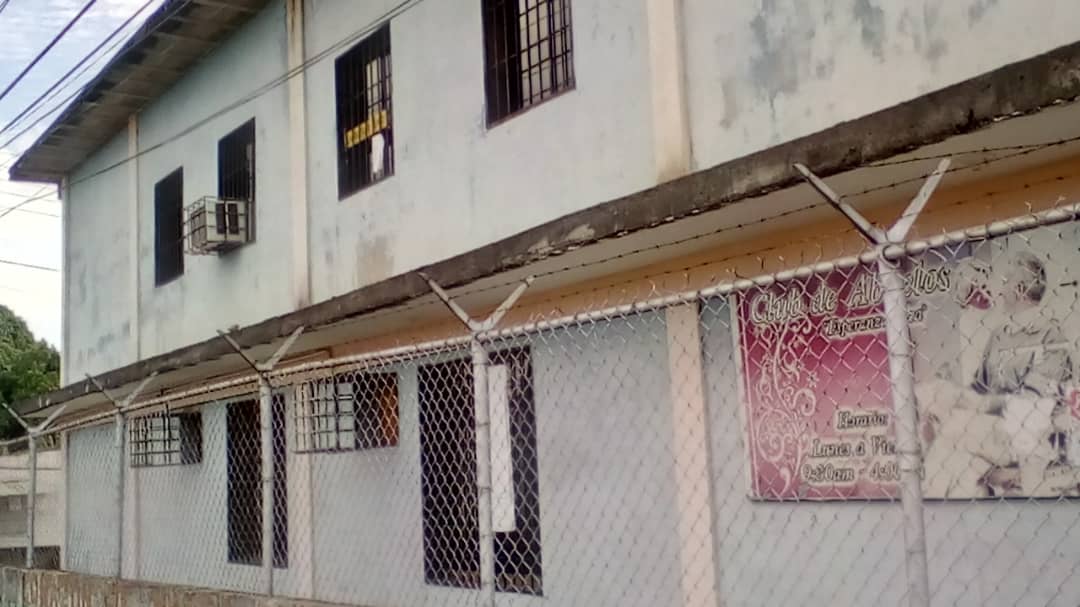 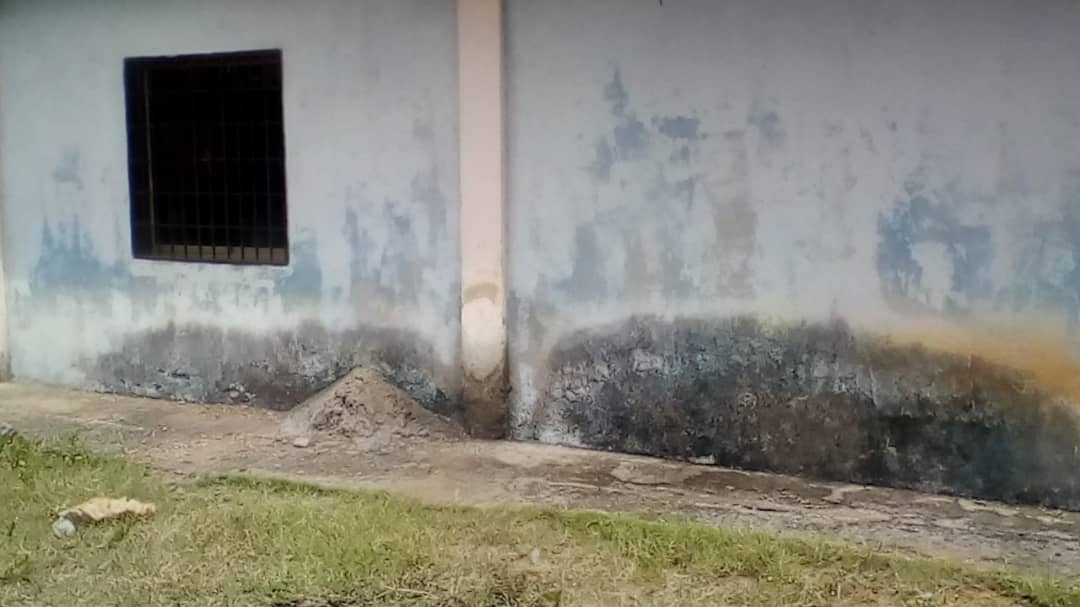 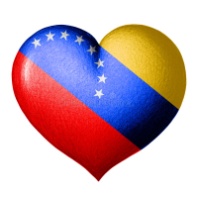 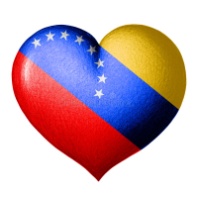